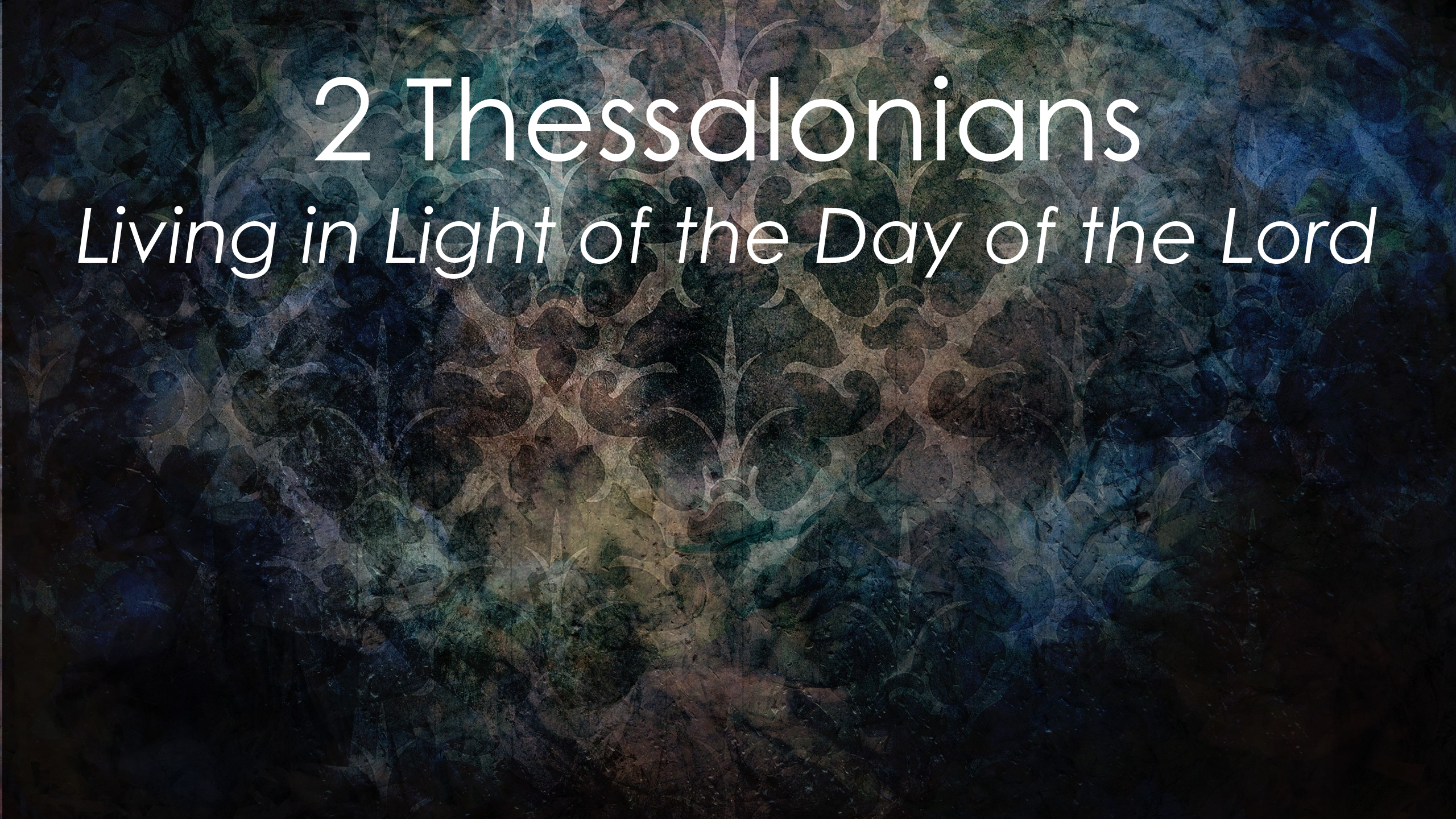 The Nature of a Disciplined Life
2 Thessalonians 3:12-15
June 26, 2022
2 Thessalonians 3:6-10
6 Now we command you, brethren, in the name of our Lord Jesus Christ, that you keep away from every brother who leads an unruly life and not according to the tradition which you received from us. 7 For you yourselves know how you ought to follow our example, because we did not act in an undisciplined manner among you, 8 nor did we eat anyone's bread without paying for it, but with labor and hardship we kept working night and day so that we would not be a burden to any of you; 9 not because we do not have the right to this, but in order to offer ourselves as a model for you, so that you would follow our example. 10 For even when we were with you, we used to give you this order: if anyone is not willing to work, then he is not to eat, either.
2 Thessalonians 3:11-15
11 For we hear that some among you are leading an undisciplined life,  doing no work at all, but acting like busybodies. 12 Now such persons we command and exhort in the Lord Jesus Christ to work in quiet fashion and eat their own bread. 13 But as for you, brethren, do not grow weary of doing good. 14 If anyone does not obey our instruction in this letter, take special note of that person and do not associate with him, so that he will be put to shame. 15 Yet do not regard him as an enemy, but admonish him as a brother.
The Problem Paul Addresses
Unruly [adverb] (3:6) – “without rule; order; or arrangement”
Undisciplined [verb] (3:7) – “not living in an order; arranged manner”
Big Idea
God desires and expects His children to live spiritually and ethically disciplined lives by following the example of other faithful believers and in order to be an example to other believers.
The challenge (3:12)
Now such persons we command and exhort in the Lord Jesus Christ to work in quiet fashion and eat their own bread.
The command  - “an authoritative directive”
1 Thessalonians 4:2, 10-11
2 For you know what commandments we gave you by the authority of the Lord Jesus.
10 But we urge you, brethren, to excel still more, 11 and to make it your ambition to lead a quiet life and attend to your own business and work with your hands, just as we commanded you…
The challenge (3:12)
Now such persons we command and exhort in the Lord Jesus Christ to work in quiet fashion and eat their own bread.
The commanding  - “an authoritative directive”
The exhorting – “urging, encouraging, aiding in compliance”
The authority – “in the Lord Jesus Christ”
“to work in quiet fashion” – a life that does not draw attention to self..
“eat their own bread” – a life that is diligent to provide for its own needs
1 Corinthians 15:58
“Therefore, my beloved brethren, be steadfast, immovable, always abounding in the work of the Lord, knowing that your toil is not in vain in the Lord.”
The Caution (3:13)
But as for you, brethren, do not grow weary of doing good.
A. “…do not grow weary…”
We urge you, brethren, admonish the unruly, encourage the fainthearted, help the weak, be patient with everyone. (1 Thessalonians 5:14)
John 14:10
Do you not believe that I am in the Father, and the Father is in me? The words that I say to you I do not speak on My own initiative, but the Father abiding in Me does His works.
The Consideration (3:14-15)
14 If anyone does not obey our instruction in this letter, take special note of that person and do not associate with him, so that he will be put to shame. 15 Yet do not regard him as an enemy, but admonish him as a brother.
Take special note – “mark that person”
Do not associate with such a one – “do not be glued to him”
Keep the goal in mind – “be put to shame”
Keep the expectation in mind – “regard him as a brother”
Four Avenues of Admonition
Paul admonished others – it was his pattern which believers are to imitate (1 Corinthians 4:14; Colossians 1:28)
 
Colossians 1:28 - We proclaim Him, admonishing every man and teaching every man with all wisdom, so that we may present every man complete in Christ. 
 
Pastors and church leaders are to admonish those in the church (1Thessalonians 5:12)
 
1 Thessalonians 5:12 - But we request of you, brethren, that you appreciate those who diligently labor among you, and have charge over you in the Lord and give you instruction [lit. “admonition]…
Four Avenues of Admonition
Believers are to admonish one another (Romans 15:14; Colossians 3:16; 1 Thessalonians 5:14)
 
Romans 15:14 - And concerning you, my brethren, I myself also am convinced that you yourselves are full of goodness, filled with all knowledge and able also to admonish one another. 
 
Believers are to intentionally admonish the undisciplined (2 Thessalonians 3:15; 1 Thessalonians 5:14)

1 Thessalonians 5:14 - We urge you, brethren, admonish the unruly, encourage the fainthearted, help the weak, be patient with everyone.
Big Idea
God desires and expects His children to live spiritually and ethically disciplined lives by following the example of other faithful believers and in order to be an example to other believers.
Johnathan Edwards
On the supposition, that there never was to be but one individual in the world, at any one time, who was properly a complete Christian, in all respects of a right stamp, having Christianity always shining in its true luster, and appearing excellent and lovely, from whatever part and under whatever character viewed: Resolved, to act just as I would do, if I strove with all my might to be that one, who should live in my time.
- Resolution 63
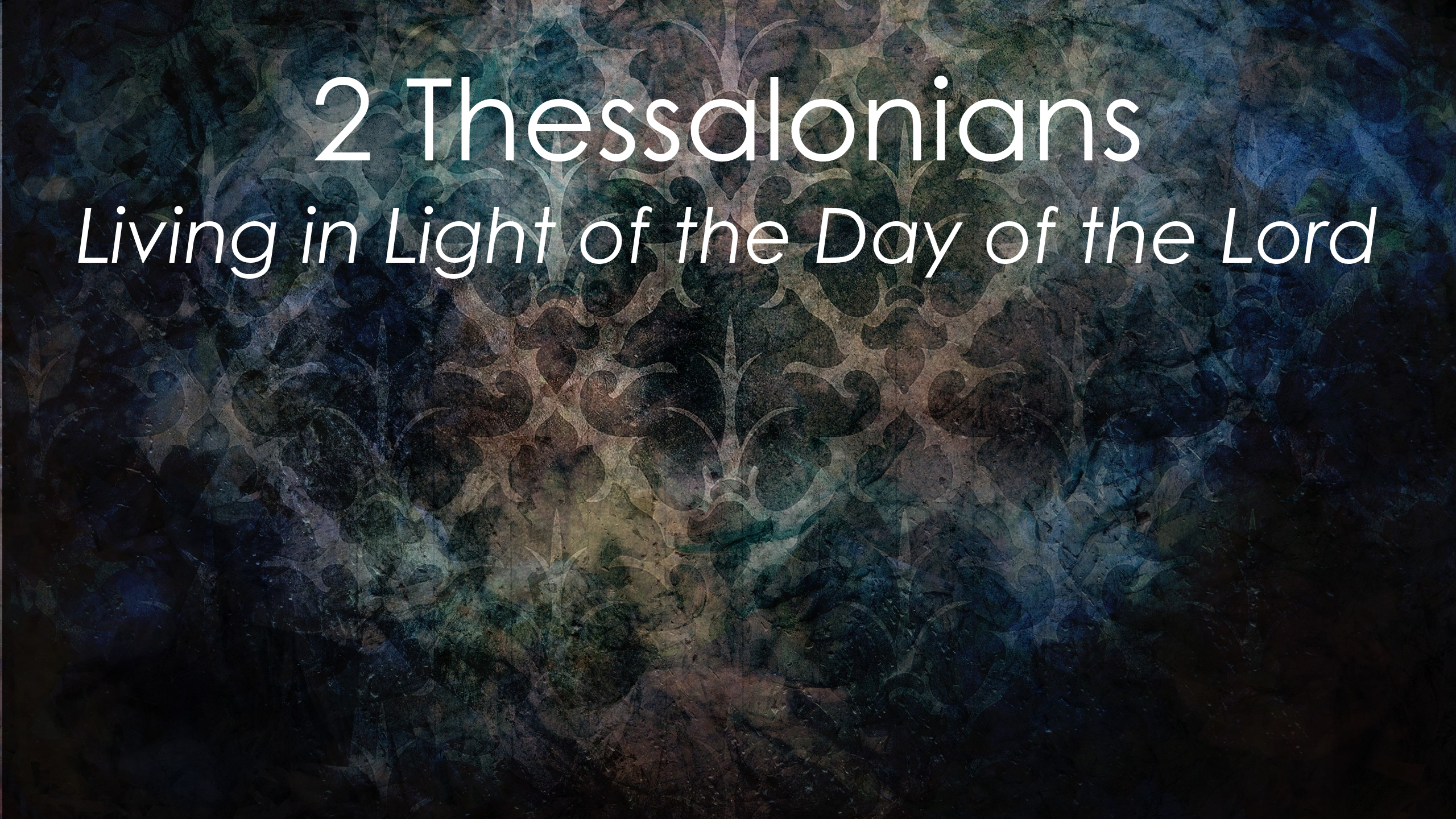 The Nature of a Disciplined Life
2 Thessalonians 3:12-15
June 26, 2022